Systems of Equations as Matrices and Hill Cipher.
Annela Kelly
Bridgewater State University
Matrix Algebra
Algebra
Matrix multiplication review applet at:https://www.khanacademy.org/math/algebra2/alg2-matrices/matrix-multiplication-alg2/e/multiplying_a_matrix_by_a_matrixorhttp://www.mathsisfun.com/algebra/matrix-multiplying.html
Matrix inverse for 2× 2matrix:



EXAMPLE:












To get more details and in-depth discussion about inverses:
http://www.mathsisfun.com/algebra/matrix-inverse.html
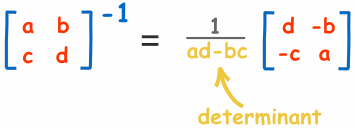 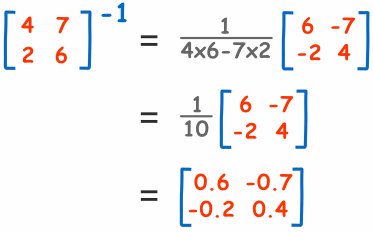 Cryptology
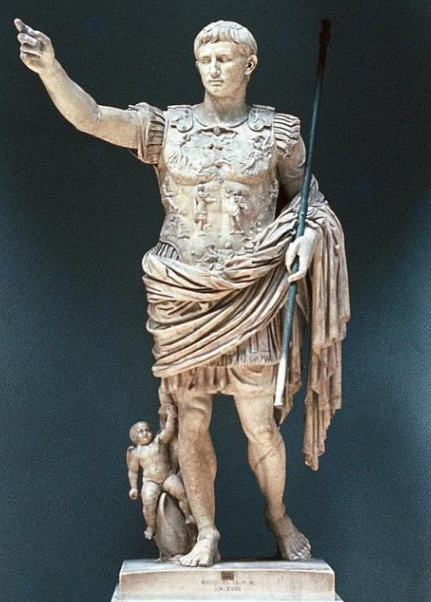 Caesar Cipher (100 BC)
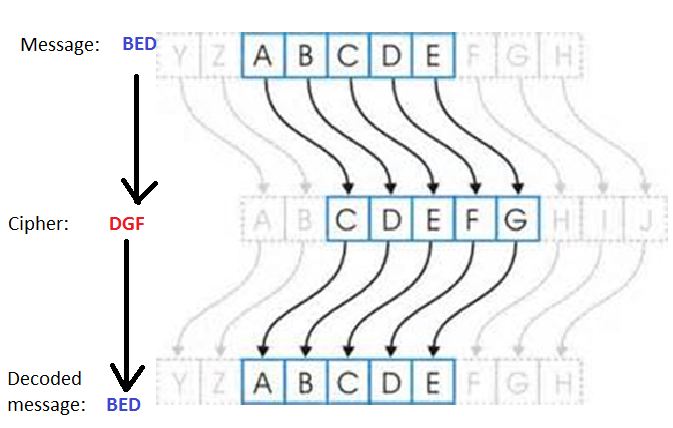 Hill cipher
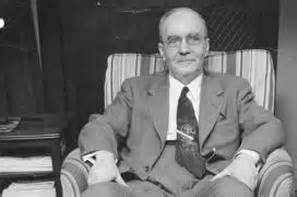 As time progressed, the study of cryptography  began to involve higher level mathematics. With this more advanced math came more advanced ciphers based on the idea of encryption and decryption keys. 
Encryption keys are a special value or set of values used in an encryption algorithm to convert a plaintext into a cipher text. 
A decryption key is the opposite.
One encryption scheme that utilizes more advanced mathematics, as well as encryption and decryption keys is a cipher from 1929 called the Hill cipher. 
The Hill cipher is based on matrix multiplication and is a lot more secure than  the Caesar cipher that
was previously discussed.
Numbers into letters
Example: BED                

	
	1 4 3
Modular Calculations
What if a number is bigger than 26 or smaller than 0?

Use “clock arithmetic”:
12 ≡ 12
27 ≡  1
-1 ≡  25
53 ≡ 1
Worksheet on clock arithmetic!
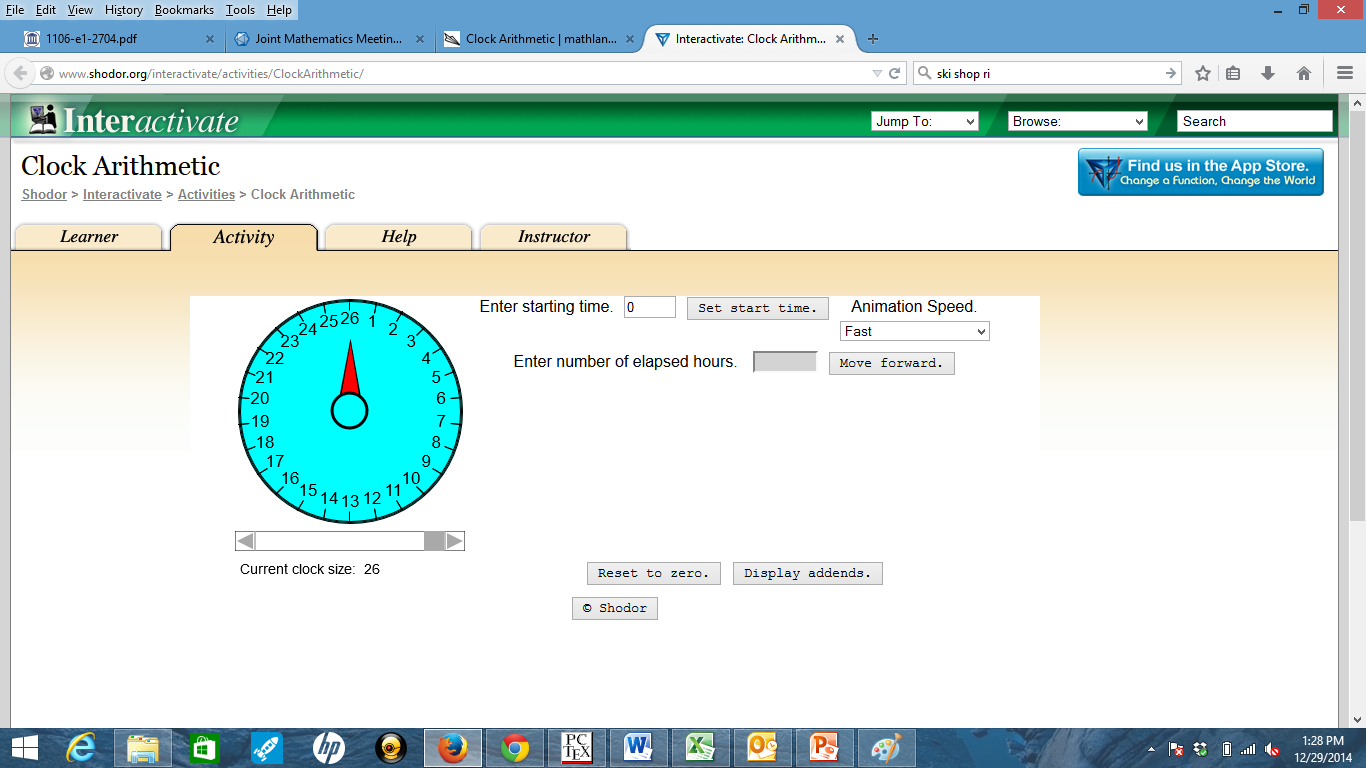 (Matrix) inverses formula modulo 26
Worksheet on inverses mod 26!
Encoding in Hill Cipher
Convert letters into numbers
Write  message into blocks (matrices) of two
Multiply decoding matrix A with the vectors
Convert numbers into letters
Decoding in Hill Cipher
Exchanging secrets